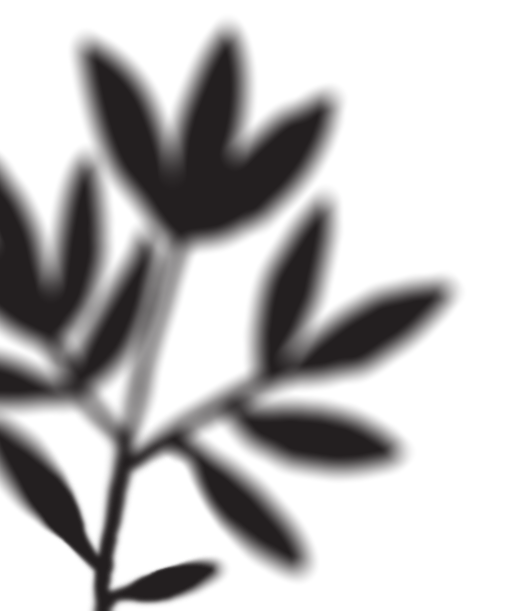 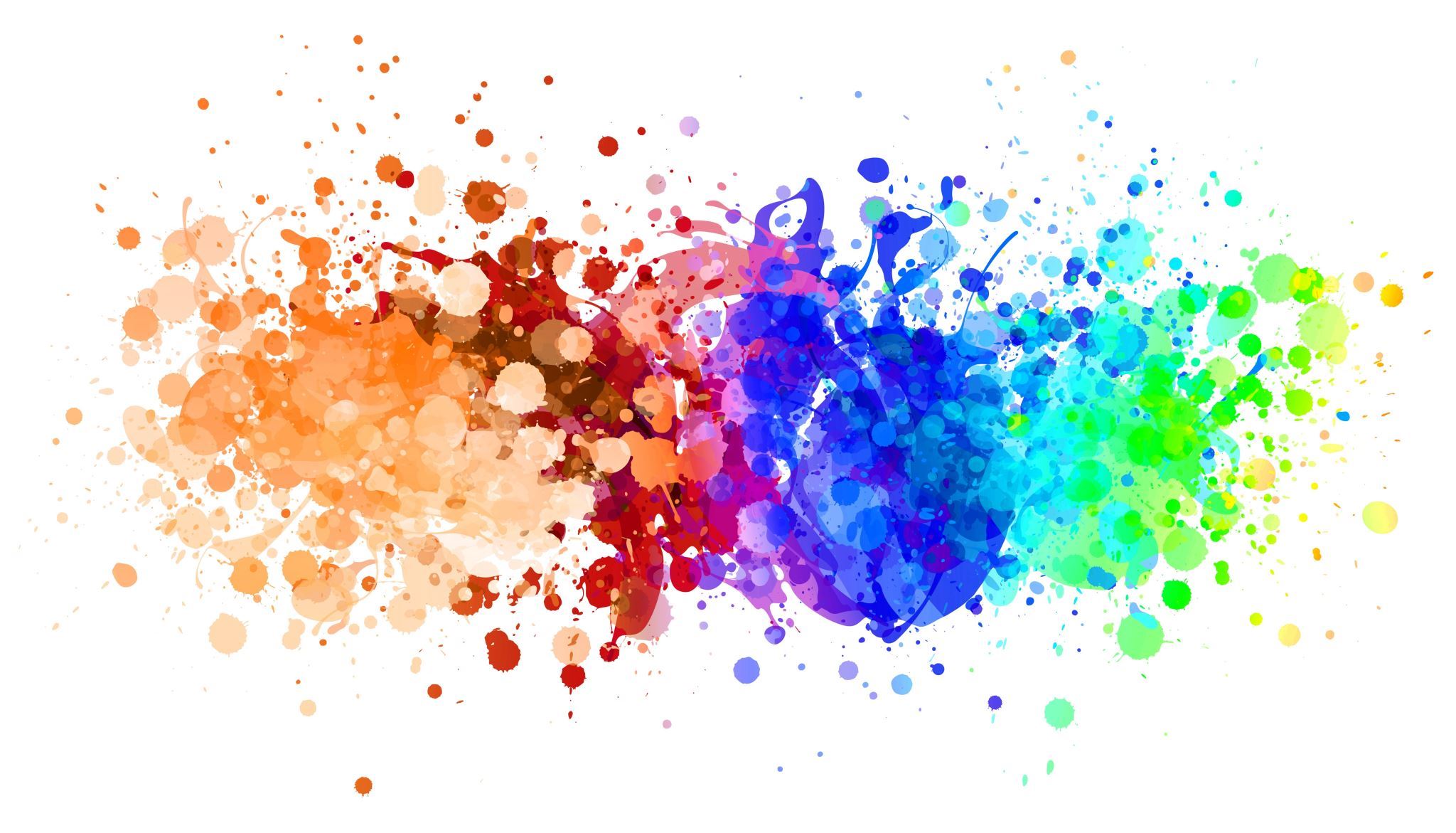 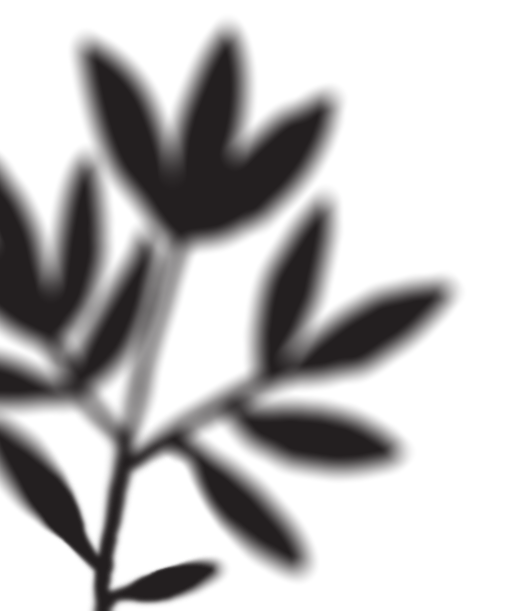 U svijetu likovnih umjetnika 4
Ivan Rabuzin
27. ožujka 1921.-18. prosinca 2008.
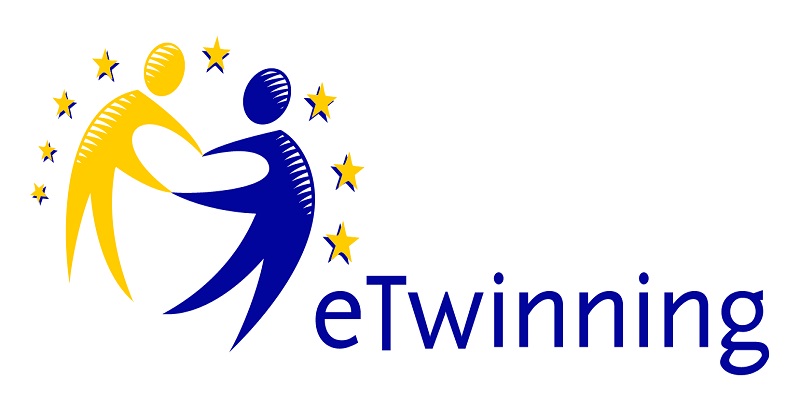 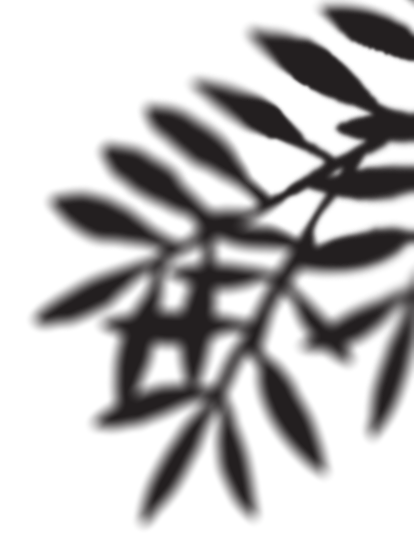 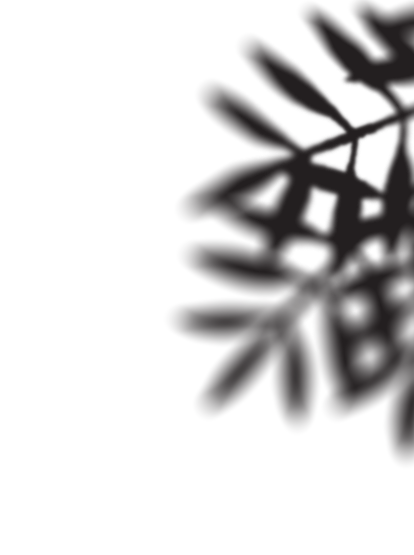 Životopis
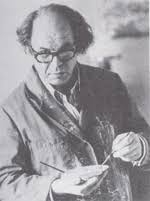 Rođen u brojnoj obitelji, bio je šesto od ukupno jedanaestoro djece.
Stolarski zanat završio je u Zagrebu i Zemunu. 
Slikarstvom se bavio više od 50 godina iako nije imao slikarsko obrazovanje. 
U početku je radio i u tvornici namještaja, a nakon prve izložbe, posvetio se samo slikanju.
Stvaralaštvo
Na njegovim slikama su motivi prirode - sela Hrvatskog zagorja. 
 Najčešće je slikao brijegove, cvijeće, oblake i sunce. 
 Stvarao je jasne vizije harmoničnog svemira i života: čistim krajolikom, oslobođenim od ljudi i faune. 
Sve u Rabuzinovim djelima klija, buja, raste – njegove slike su himne životu, slave radost postojanja.
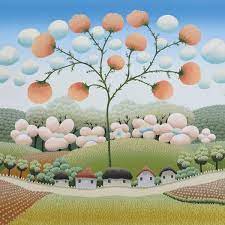 Zadatak
Vaš zadatak je nacrtati na papiru veliko jaje te izrezati koje ćete oslikati i dobiti pisanicu.
Na jaju ćete vodenim bojama i flomasterima slikati po uzoru na Ivana Rabuzina.